Food,Gender and Oppression in a Feminist Brazilian Perspective
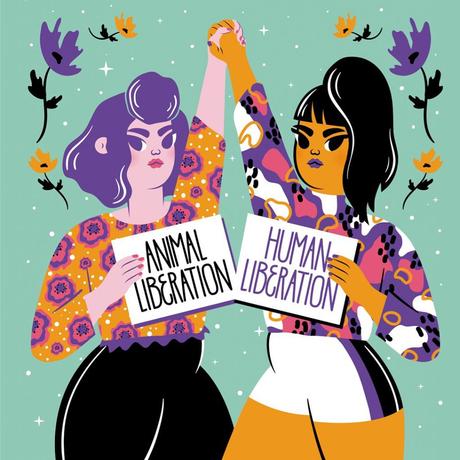 Lívia Barbosa
Diego Santos
Veranise Dubeux
MEV3
2020
Food, Gender and Oppression in a Feminist Brazilian Perspective
I.Academic Context of the research
Contemporary Food Trends
The Ethical Food Turn
To eat right is not only a matter of nutrition
Social, environmental and ethical aspects of what we eat

To vote with your fork, reponsible eating, “eat right”

Changes in the meaning of “eating”
The personal is political
Daily life “saturated”  with politics
Food  as a source of social/political identities and  moral hierarchies

The growth of vegetarianism/veganism all over the world
Animal Rights and  Animal Welfare Activism
Fight against meat industry, environmental destruction, 
Feminism and vegetarianism one dimension of this
Food, Gender and Oppression in a Feminist Brazilian Perspective
Feminism, food and oppression

Feminism and food 
Troublesome  historical relations with food, cooking and eating perceived through the lens of patriarchalism


Ecofeminists 
Food is transformed into a key political weapon to fight against patriarchalism, capitalism and their structural oppression of women, animals and nature
Food, Gender and Oppression in a Feminist Brazilian Perspective
Theoretical Framework of Ecofeminism



All forms of oppression are interconnected, reinforce one another and are consequences of one single system of inequalities / patriarchalism

The oppression of animals is  at the root of all other types of oppression


That  is why sexism is so intimately linked to speciesism, racism, and other isms
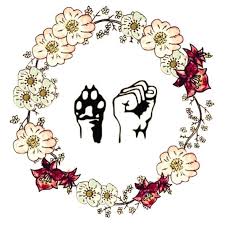 Food, Gender and Oppression in a Feminist Brazilian Perspective
Theoretical Framework of Ecofeminism
Ethical vegetarianism  should not be understood as a diet based on nutritional health and  environmental reasons 

Or a position adopted for the sake of animal rights, as argued by utilitarian and libertarian perspectives developed by Peter Singer, Tom Regan and many others

For ecofeminists the adoption of a vegetarian diet represents both an ethical attitude and a political act

It is a form of resistance to a capitalist male-dominant culture in which meat consumption is one of its sharpest expressions, that treats unequally  and oppressively, both women and non-human animals. So,...
Food, Gender and Oppression in a Feminist Brazilian Perspective
To be a feminist  implies also to be a vegetarian

Critics
Diane Curtis- Context moral vegetarianism ; modern contemporary society

Katherine Praxton George -  Higher nutritional costs of a vegetarian diet for women, children and the elderly 

Val Plumwood –Ontological  Vegetarianism  reinforces the division between man and nature . In its place Ecological Animalism

An attack in women´s autonomy and rights of choice that for centuries were curbed by patriarchal society
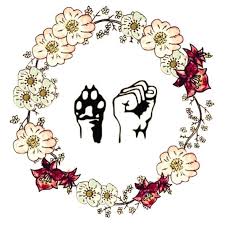 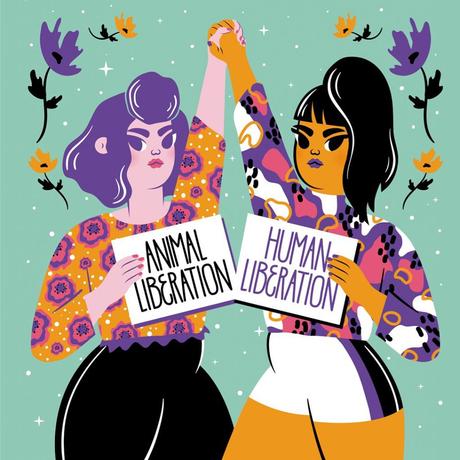 Feminism and Vegetarianism
Brazilian Feminist Perceptions of Feminism and Vegetarianism
Sample Charcateristics

History and trajectory of feminism

Food Habits and diets
Their perceptions about their own diets
Vegetarianism/Veganism
52% vegetarians or vegans

Knowledge about Ecofeminism
The link between feminism and vegetarianism
Sexism and Speciesism

Is Vegetarianism the correct moral behaviour for feminist women?
Results and Final Remarks
General Considerations


Knowledge of Ecofeminism
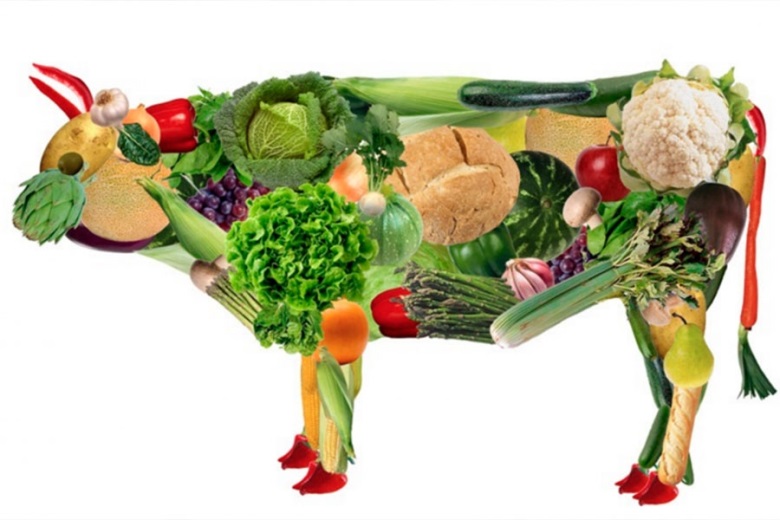 Food, Gender and Oppression in a Feminist Brazilian Perspective
I. Are the Oppression  of Women and Animals structurally similar?





II. Is Vegetarianism the Correct Moral Behaviour for Feminist Women?
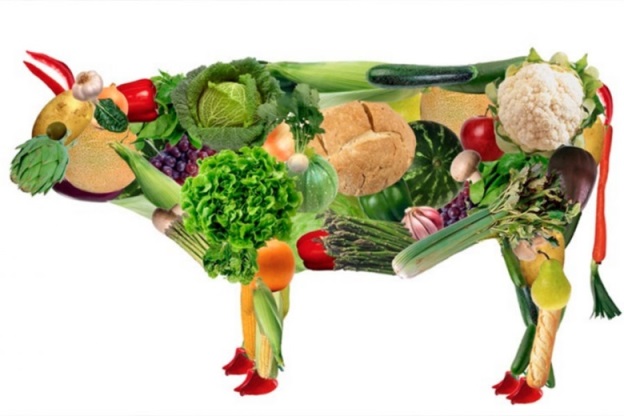